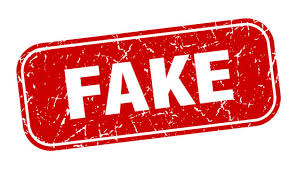 The fake news: Poșta Română vinde coletele nerevendicate pe Facebook
Baciu Cristina
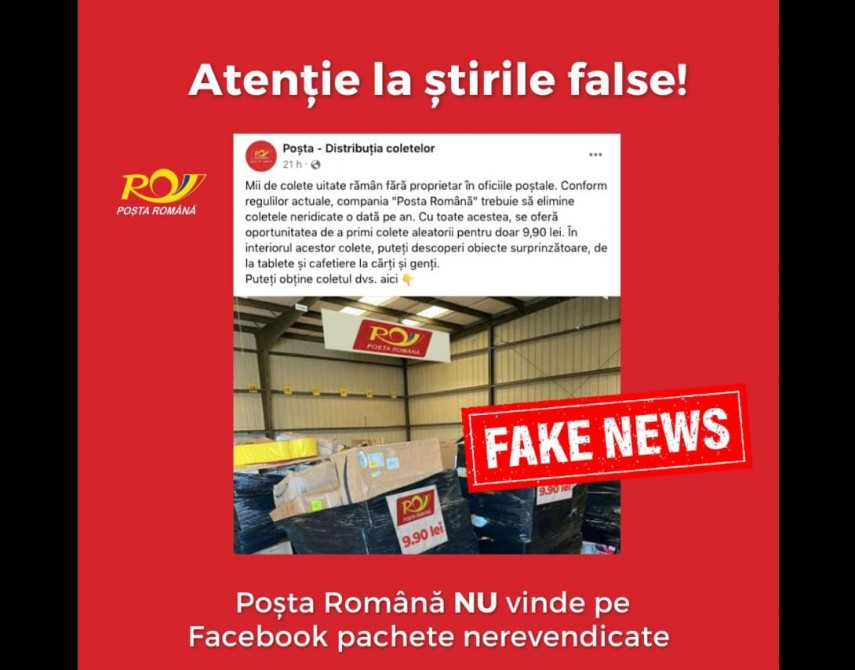 Conținutul știrii
O știre falsă care a circulat pe internet la sfârșitul anului 2023 a fost legată de Poșta Română, care ar fi vândut colete nerevendicate pe Facebook la prețul de 9,99 lei. Poșta Română a negat această afirmație, precizând că pagina de Facebook „Poștă – Distribuție Colete” nu aparține companiei și că vestea este falsă.
Grupul țintă
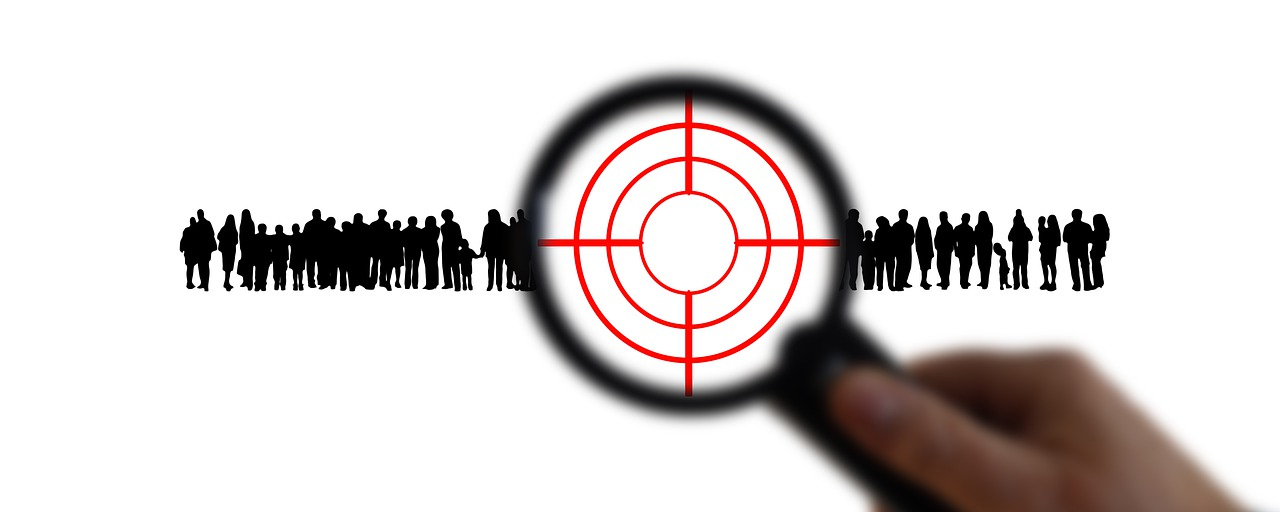 utilizatorii rețelelor de socializare, care sunt tentați de oferte și prețuri mici
Impactul asupra grupului țintă vizat

Această știre falsă a indus în eroare utilizatorii care sunt expuși la riscuri de fraudă. Poșta Română a avertizat publicul să fie precaut și să verifice informațiile din surse oficiale înainte de a efectua orice tranzacție online.